DRAFT 2024-25 Annual Plan
Financials Discussion with Council – 20 March 2024
Influencers on 2024-25 AP Financials
External Influencers – NZ Economy
Inflation/cost of goods
Infrastructure cost escalation – bridges are 38% more expensive to build now than 3 years ago; roads and water supply systems are 27% more expensive
Interest costs
Affordability – cost of living
Living wage adjustments (particularly impacted pools, libraries and customer services)
Influencers on 2024-25 AP Financials
Central Otago Specific Influencers
Electricity renewal August 2024 – we expect a significant jump
Requirements from Taumata Arowai driving need for immediate action
Risks around Bridges
Skills shortages – consultants used in some key areas (eg finance)
2024-25 AP Financial Overview
Revenue Sources
Rates by Significant Activity
No surprises – Transport and Waters make up majority of the increase
Proportion of Rates by Significant Activity
Proportion of Rates Increase by SA
Drivers of Rates – Expenses (by type)
Expenses Increase by Type
Driver 1 - Direct Costs by Significant Activity
3 Waters + Transport make up $3.79M of the $4.16M increase ~ 91% of the total increase
Driver 1 - Direct Costs by Significant Activity
Wastewater
23/24 to 24/25 operational contract budget $820k cost increase, or 94%
$520k (60%) occurred in 23/24 actual costs
Real cost increase between 23/24 and 24/25 is $300k or 22%
23/24 to 24/25 sludge budget $530k cost increase, or 179%
$240k (126%) occurred in 23/24 actual costs
Real cost increase between 23/24 and 24/25 is $100k or 23%
23/24 to 24/25 electricity budget $178k cost increase or 59%

Capex focussed on consent compliance work and investigating treatment upgrades
[Speaker Notes: Report for decision on ow to progress delivery of operations and maintenance activities to the 24 April meeting.

In order get good outcomes and mitigate risks we need to keep to a timeline for decisions, implementation, and procurement.

This is a big piece of work which will need to be delivered in parallel to the 2025 Long Term Plan.  This will be a really busy 9 months ahead of us.

Todays workshop is to identify what information councillors need to be able to make a robust decision when the report coms to council on 24 April???]
Driver 1 - Direct Costs by Significant Activity
Water
23/24 to 24/25 operational contract budget $746k cost increase, or 43%
$450k (26%) occurred in 23/24 actual costs
Real cost increase between 23/24 and 24/25 is $296k or 13%

23/24 to 24/25 electricity budget $257k cost increase or 57%
$70k (16%) occurred in 23/24 actual costs
Real cost increase between 23/24 and 24/25 is $187k or 36%

Capex focussed on Protozoa treatment, compliance, and growth design work
[Speaker Notes: Report for decision on ow to progress delivery of operations and maintenance activities to the 24 April meeting.

In order get good outcomes and mitigate risks we need to keep to a timeline for decisions, implementation, and procurement.

This is a big piece of work which will need to be delivered in parallel to the 2025 Long Term Plan.  This will be a really busy 9 months ahead of us.

Todays workshop is to identify what information councillors need to be able to make a robust decision when the report coms to council on 24 April???]
Driver 1 - Direct Costs by Significant Activity
Community Experience
Cost reduction focus throughout 2023 through implementation of new technology and operational products
$200k proposed towards Maniototo Turf (MCB decision to come – Council meeting 24 April)
Maintenance/Renewal projects deferred in Parks
Front line staff meetings to be inside of hours, propose moving to 930am start for council offices on Thursdays only for staff meetings (saving paying overtime).  
Community Vision
Grants – potential increases (eg VCB) – to come to 24 April meeting
Driver 1 - Direct Costs by Significant Activity
Corporate Services and Governance
CEO ‘sustainability’ budget removed
HR – accounting for the organisation not being fully staffed (as always have vacancies at a point in time)
Travel budgets reduced (except elected members)
Corporate - insurance, audit fees, IS licences and cybersecurity driving cost increases
Decrease in Risk & Procurement staff costs (with .4 share with Waitaki)
Driver 1 - Direct Costs by Significant Activity
Roading
Little Valley Bridge component renewal $3.5M
Ida Valley Omakau road rehabilitation $1.2M (option to delay until 2025/26 with operational cost considerations)
Budget shift from Silver scenario to Bronze scenario (backlog of bridge maintenance and renewals a focus)
Significant reduction in Capex ~$5M → $800K
Waste
Contract inflation ~8%
Waste Levy increase 20%
Transfer station compactor renewal $450K each (Alexandra and Cromwell)
Organics processing plant $1.45M (2024/25)
Driver 1 - Direct Costs by Significant Activity
Planning and Regulatory
Reduction in direct costs 
-870k district plan budget, relying on carry forwards
-vacant positions not budgeted – addressed in LTP. Parking officer not budgeted for.
Increase in Fees and Charges by 21% - full review in LTP
Property
Reduction in CAPEX programme – Earthquake strengthening and Community building to be addressed in LTP
Cromwell Memorial Hall 24M for construction and early acquisition of materials
Cromwell Town Centre will be consulted on in LTP – reports to CCB and Council in April 2024 
150k for housing not included (affordable rental)
Driver 2 – Overheads
Overheads increases reflect increase in Insurance, Cyber Security, Audit Costs, Valuation Costs
Depreciation and Interest are impacted by Capex
Contributors to Driver 3 & 4 – Capex
Significant CAPEX Projects in Forecasts
Key Matters and Considerations
In Feb, after adding Waters in rates increase was 45.55%
Expenditure has been assessed carefully due to affordability considerations
Any further reductions will need Council direction on ‘Levels of Service’ changes
Other Consultation matters? - Ranfurly Sports Turf Grant?- Grants Budget?
Anything else?
Considerations for Council
Opportunities for not funding Depreciation for one year (not applied yet)
*Funding Dep will move this cost centre into surplus
Next Steps
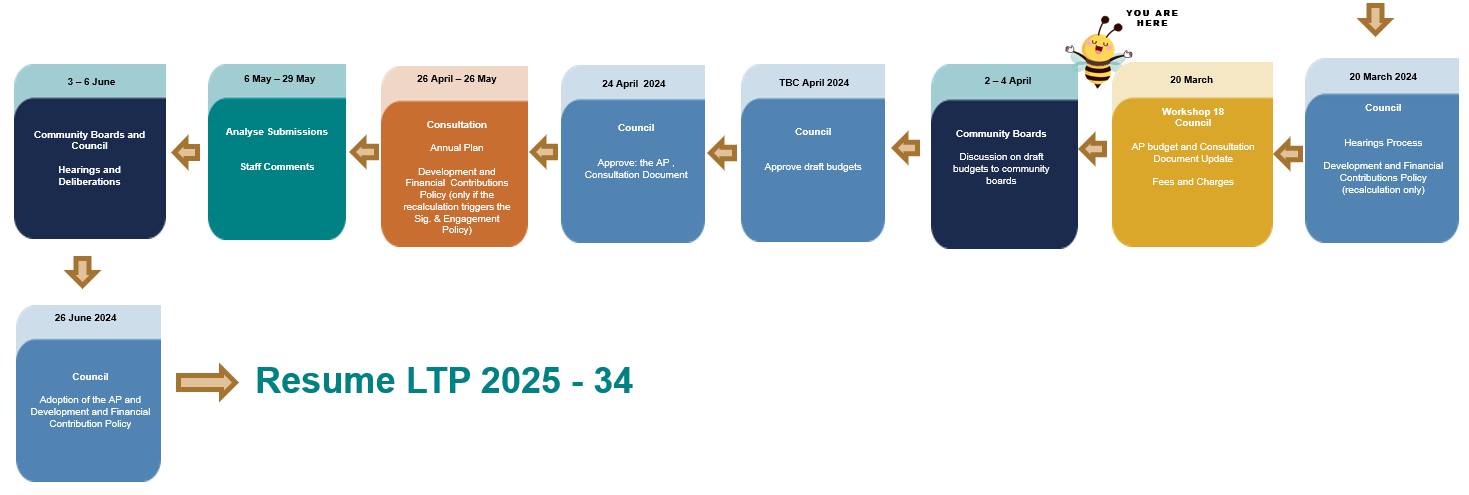 Consultation with Community
Act requirements- LTP one-year delay requires public consultation for 24/25 AP
CD will contain- Mayor and/CEO introduction letter which outlines current key themes - Signalling the districtisation conversation to come late 2024- If no items to consult on, suggest a call for rate-saving ideas (like Waitaki)- Rates examples- How people will have their say